Τεχνη στο αττικο μετρο
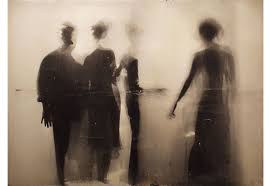 Τάξη ΣΤ 1ου Δημοτικού Ναυπάκτου 
Εικαστικός Καραχασάνη Δήμητρα
Κάντε κλικ για να προσθέσετε κείμενο
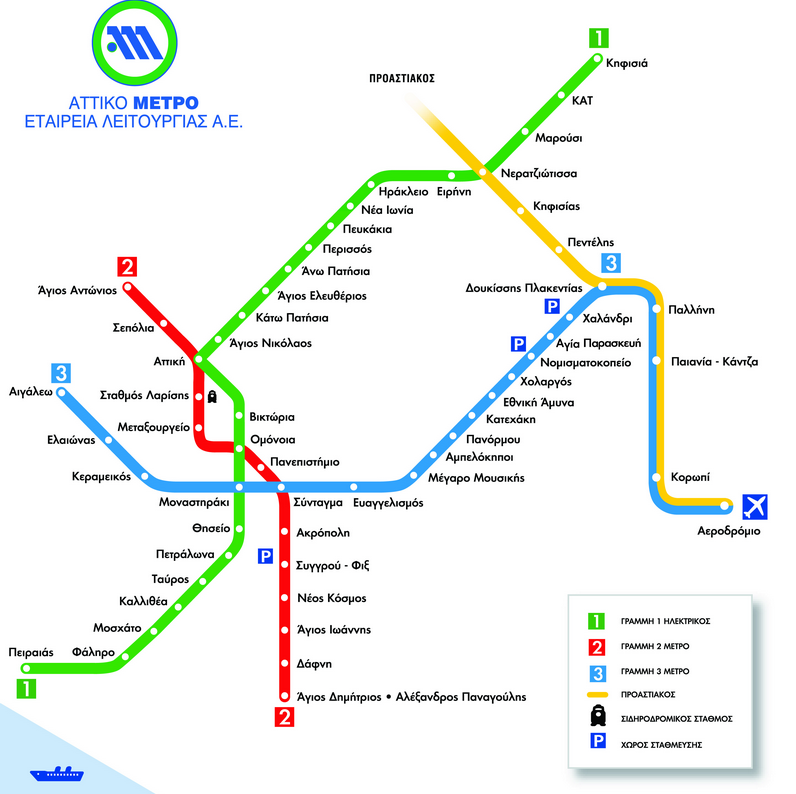 2. ΓΡΑΜΜΗ ΚΟΚΚΙΝΗ
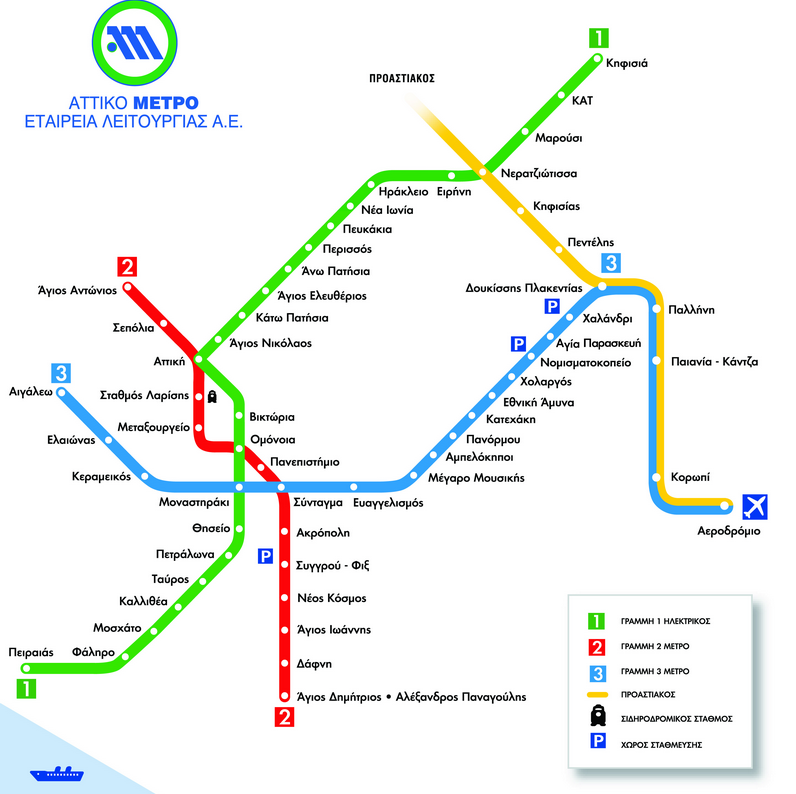 ΣΤΑΘΜΟΣΑΓΙΟΣ ΑΝΤΩΝΙΟς
Καλλιτέχνης
Θεοδώρα Βουτσινά- Μίλτος Παπαστεργίου
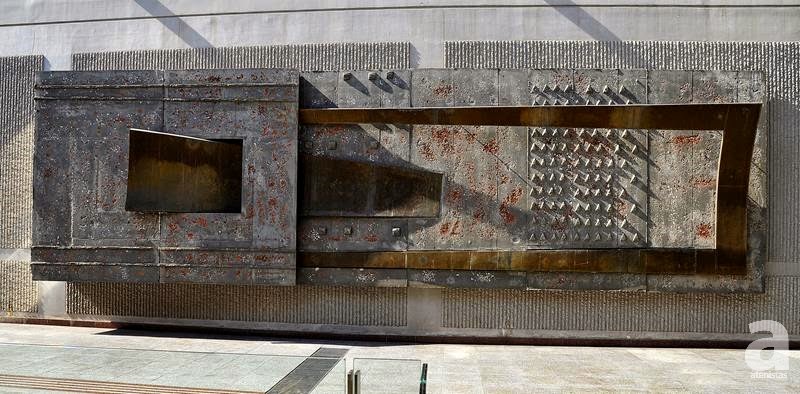 ΣΤΑΘΜΟΣΛΑΡΙΣΗΣ
Καλλιτέχνης
Γιάννης Γαΐτης
Σωτήρης Σορόγκας
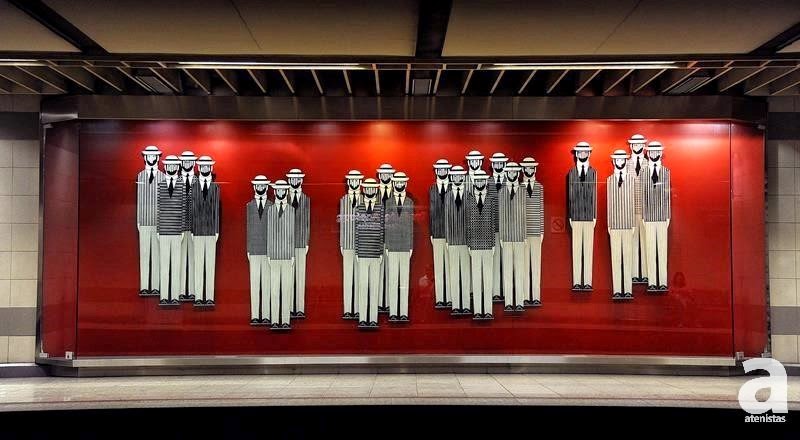 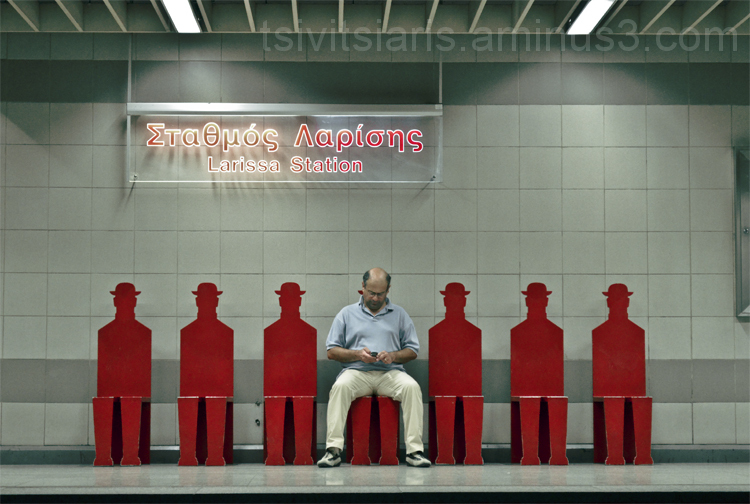 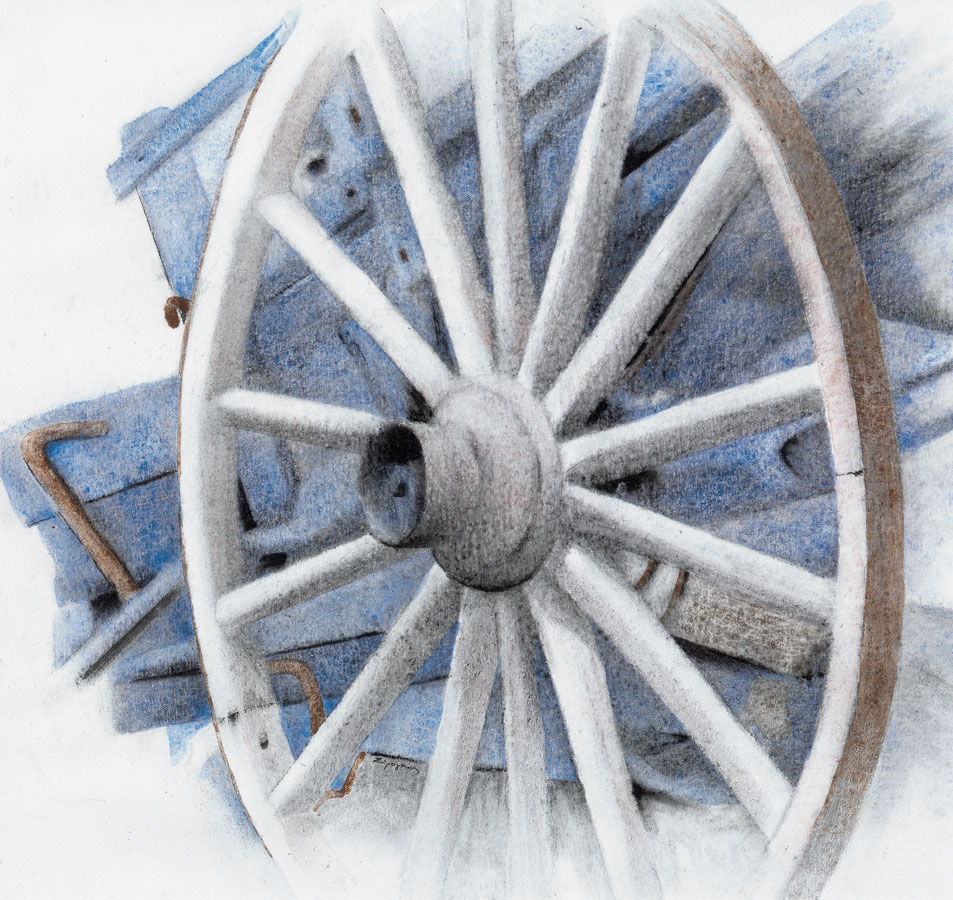 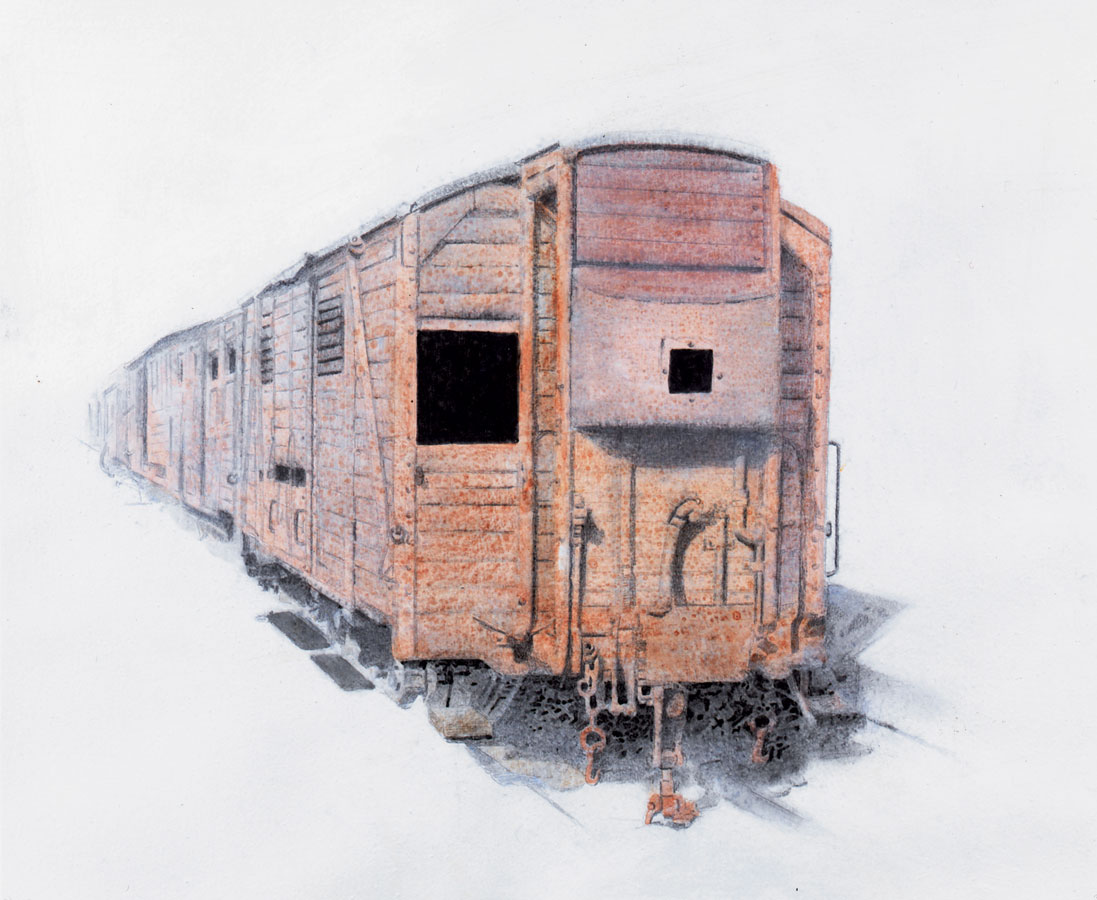 ΣΤΑΘΜΟΣΜεταξουργείο
Καλλιτέχνης
Αλέκος Φασιανός
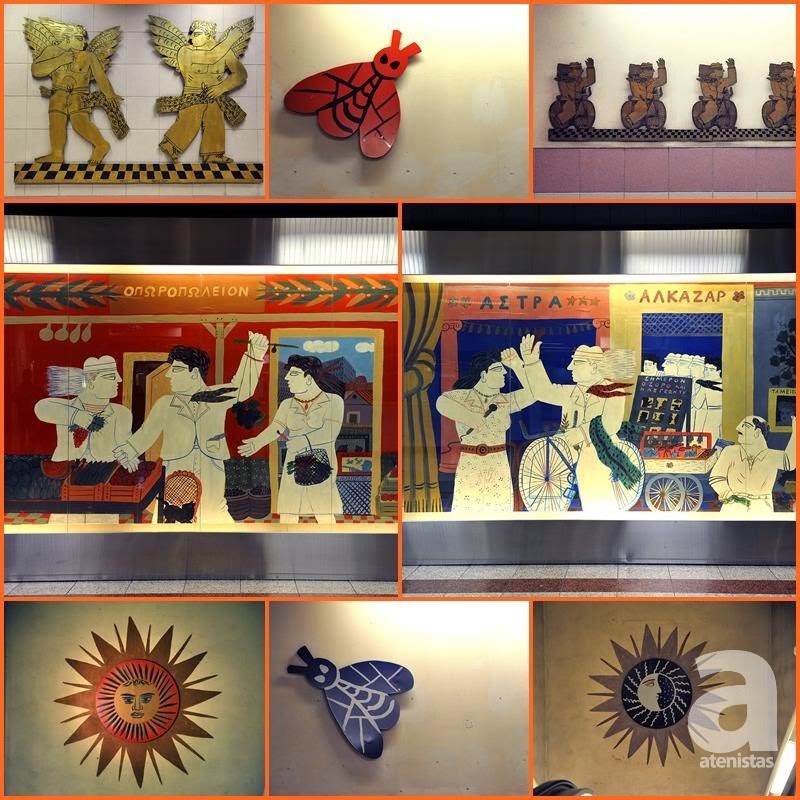 ΣΤΑΘΜΟΣΟΜΟΝΟΙΑ
Καλλιτέχνης
Νίκος Κεσσανλής
Παύλος
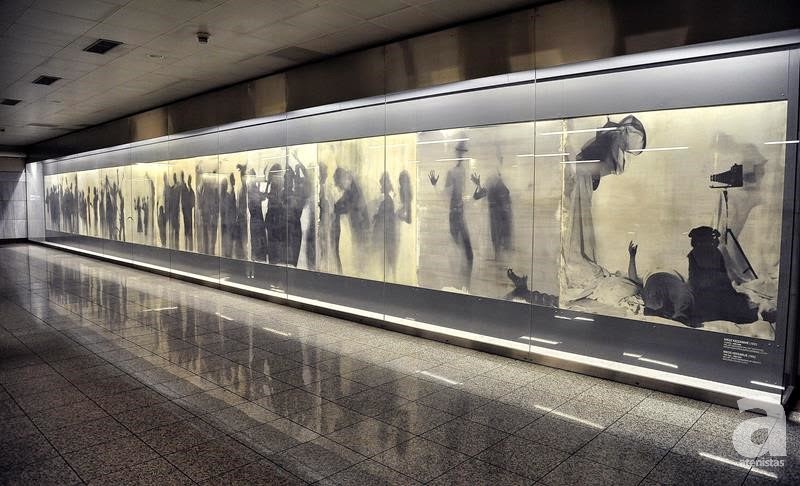 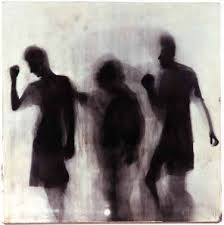 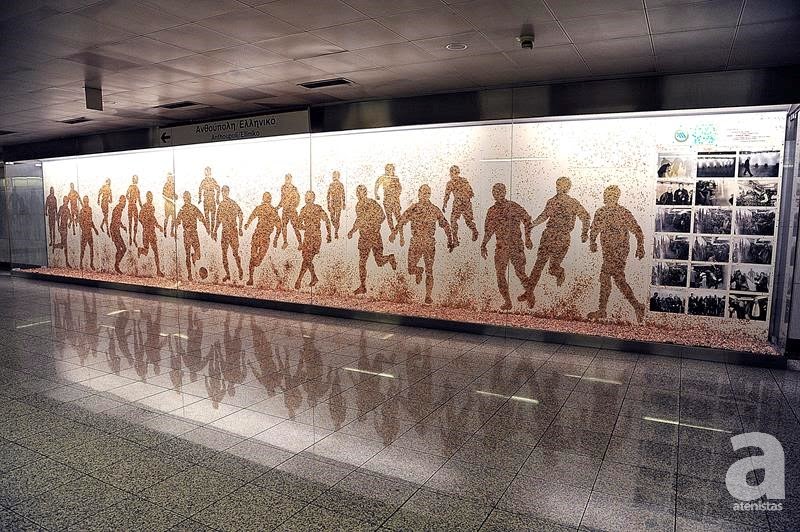 ΣΤΑΘΜΟΣΣΥΝΤΑΓΜΑ
Καλλιτέχνης
Θόδωρος
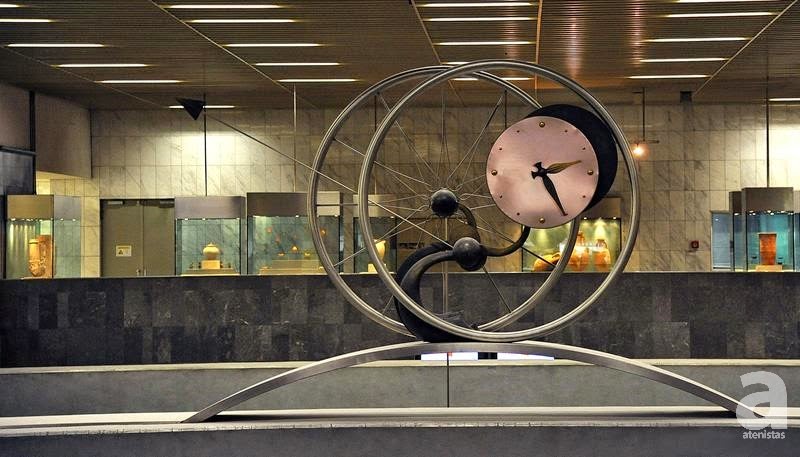 ΣΤΑΘΜΟΣΠανεπιστημιο
Καλλιτέχνης
Γιάννης Μόραλης
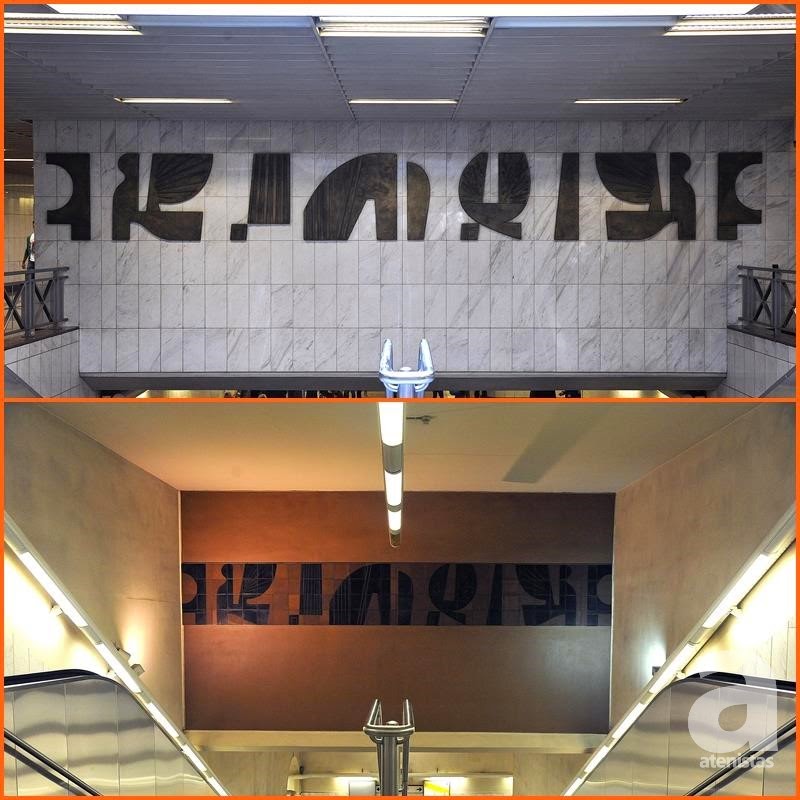 ΣΤΑΘΜΟΣΣυγγρου-φιξ
Καλλιτέχνης
Takis
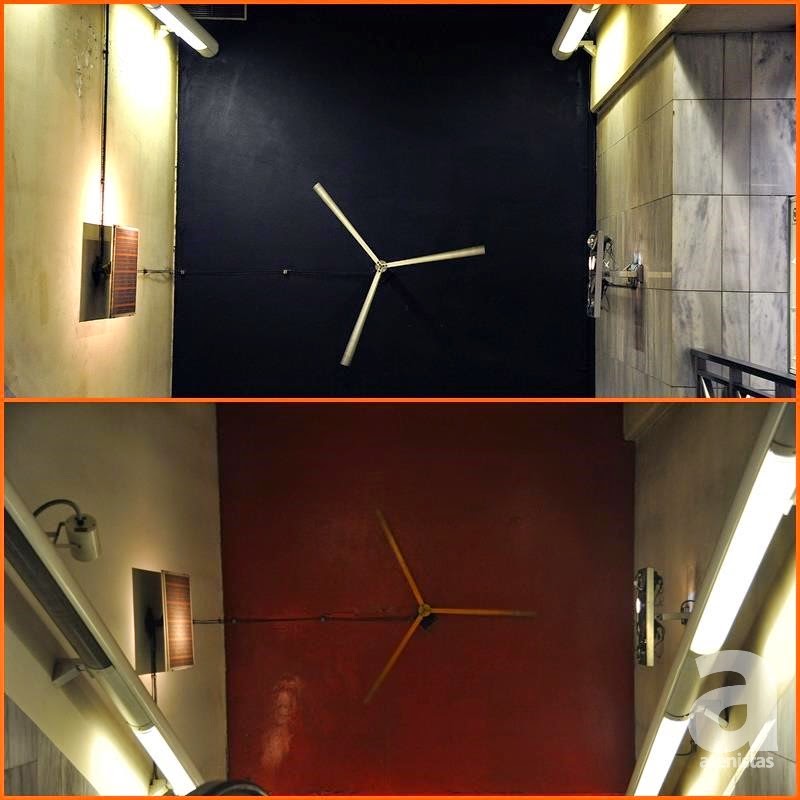 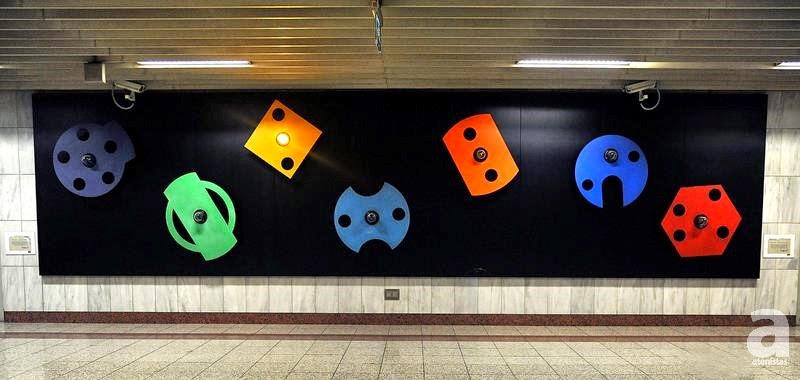 ΣΤΑΘΜΟΣΑΓΙΟΣ ΙΩΑΝΝΗΣ
Καλλιτέχνης
Χριστίνα Σαραντοπούλου
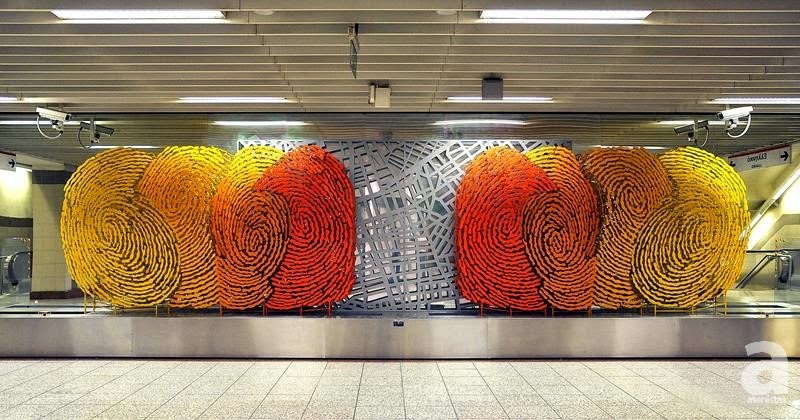 ΣΤΑΘΜΟΣΔαφνη
Καλλιτέχνης
Δημήτρης Μυταράς

Κεραμική Εκτέλεση:
Βούλα Γουνελά
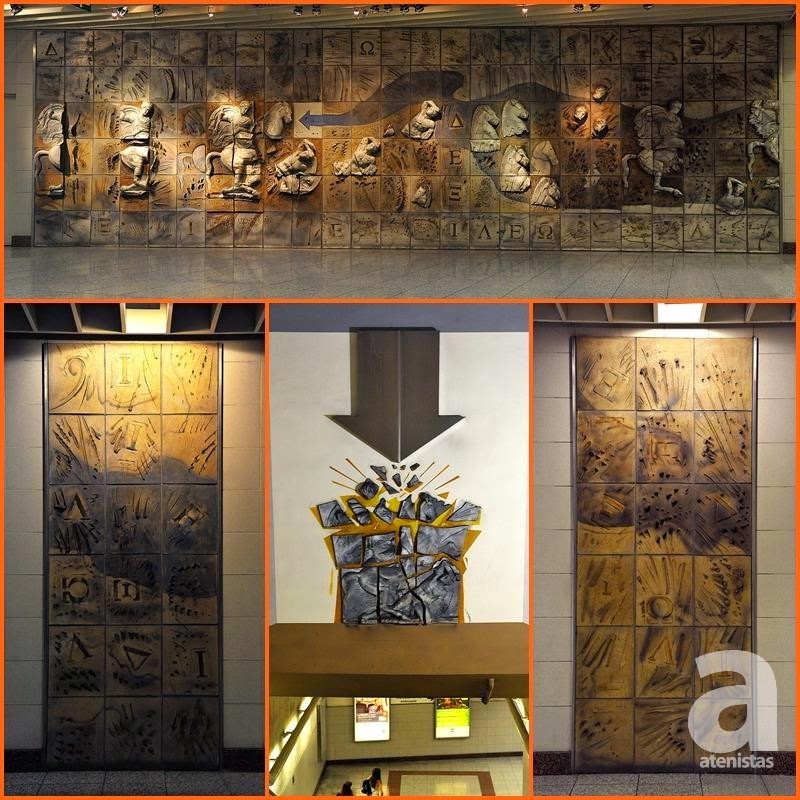 ΣΤΑΘΜΟΣαγιοσ δημητριοσ
Καλλιτέχνης
Κώστας Ηρακλής Γεωργίου
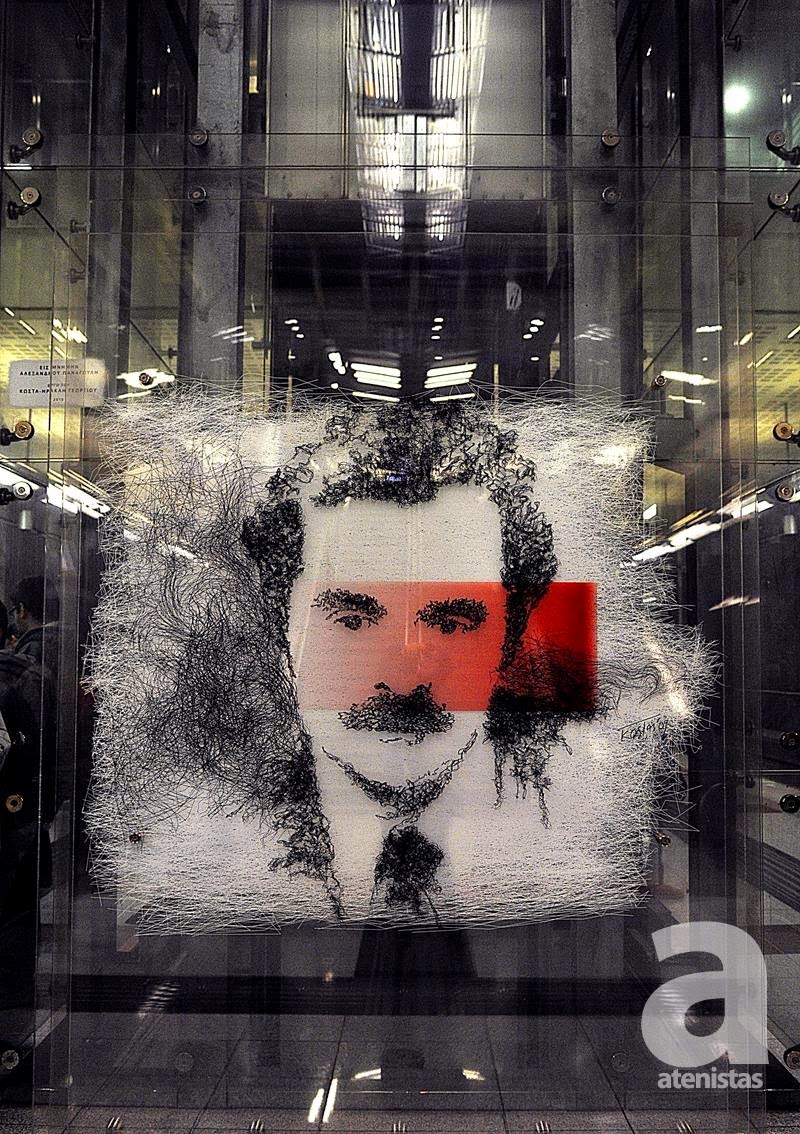 Συνεχίζουμε τα έργα  μας (εμπνευσμένα από  τους  καλλιτέχνες) ….

Υ.Γ  Θα γίνει και άλλη παρουσία για τους  υπόλοιπους καλλιτέχνες
Ευχαριστώ πολύ  
για τον χρόνο σας!!!!!